人教精通版四年级上册
This is my new friend
WWW.PPT818.COM
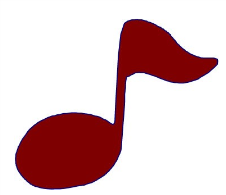 Let’s chant
Peter, Peter. I am Peter.
I’m from England. How about you?

Jim, Jim. I am Jim.
I’m from America. How about you?

Gao Wei, Gao Wei. I am Gao Wei.
I’m from China, China, China, China!
Hello, Kate! Nice to meet you!
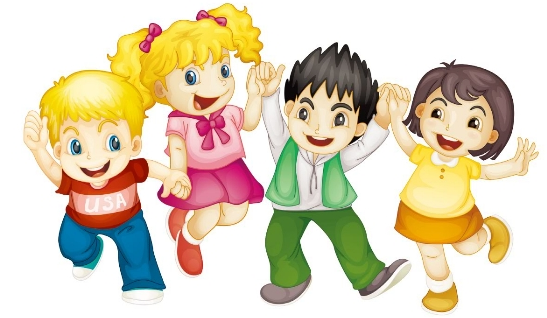 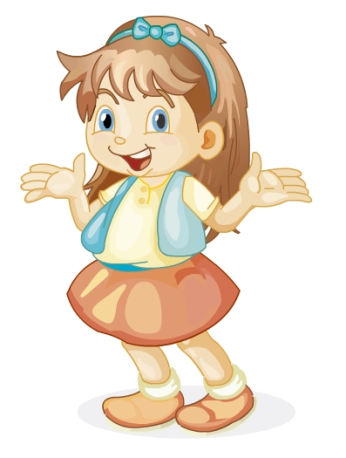 I’m Kate. I’m from America.
Let’s play 听音乐，传单词
游戏规则：音乐响起开始传卡片，音乐停止时，拿到卡片的同学到前面扮演卡片上的人物，做自我介绍：I’m…, I’m from…
Hello! I’m Orchid(兰花)  . I’m from Singapore.
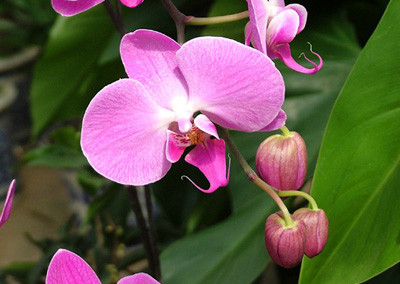 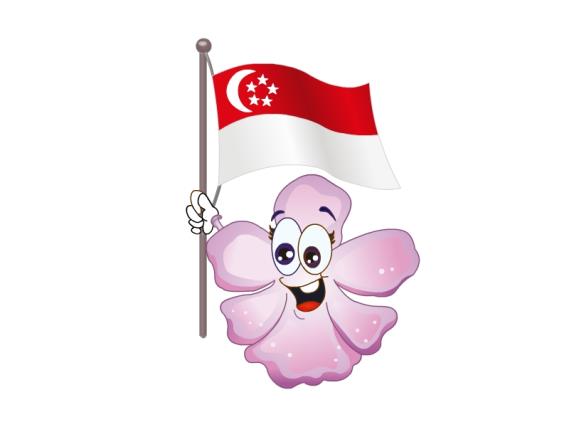 Singapore
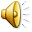 I’m from Singapore.
Hello! I’m Maple Leaf(枫叶)  . 
I’m from Canada.
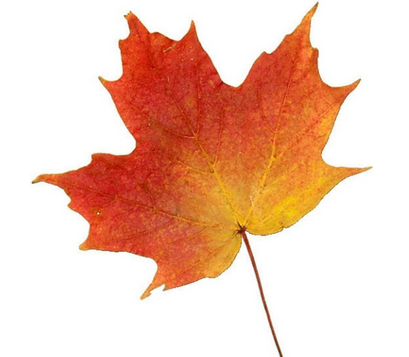 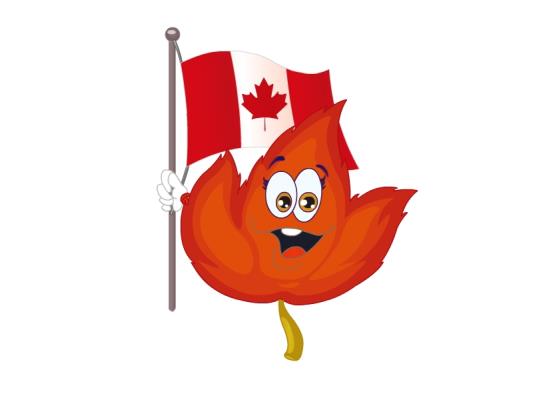 Canada
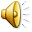 I’m from Canada.
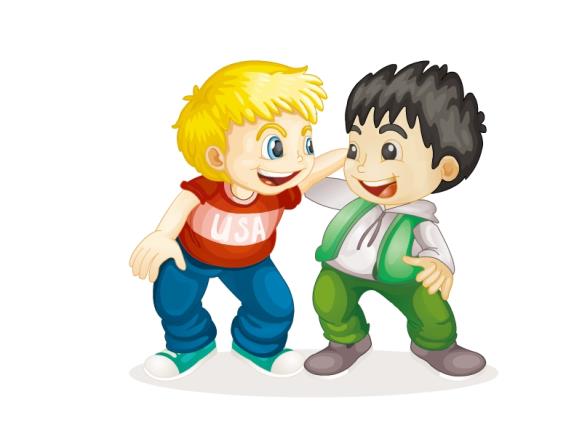 friends
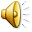 We are good friends.
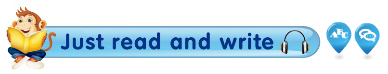 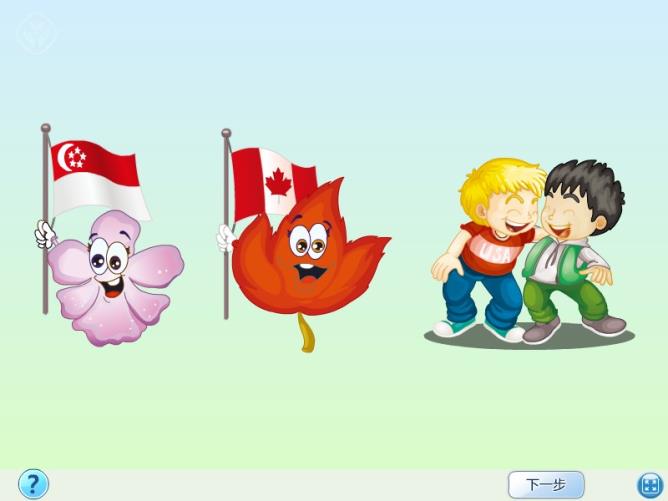 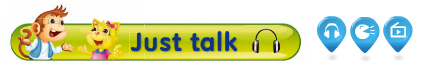 观看动画，回答问题:
Who are the children?
Where are the children?
What are they talking about?
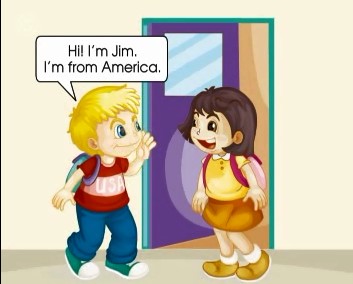 We’re good friends! Yeah!
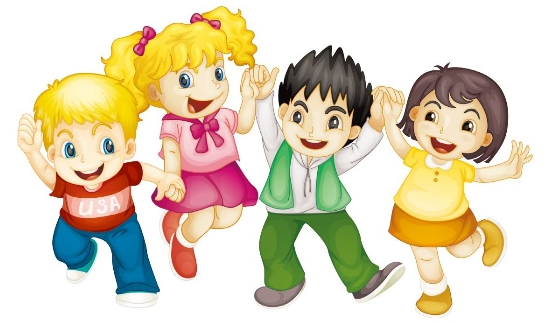 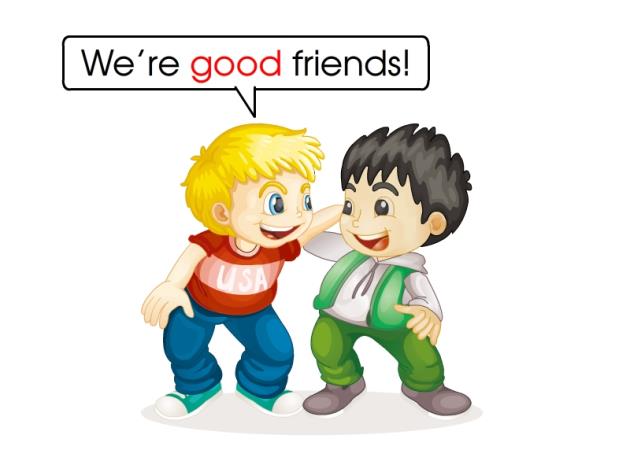 good
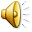 Practice
Role play
四人一组分角色表演对话，询问别人来自哪里。
用到的句型：
Where are you from?
I’m from+地点.
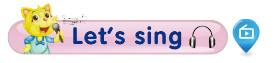 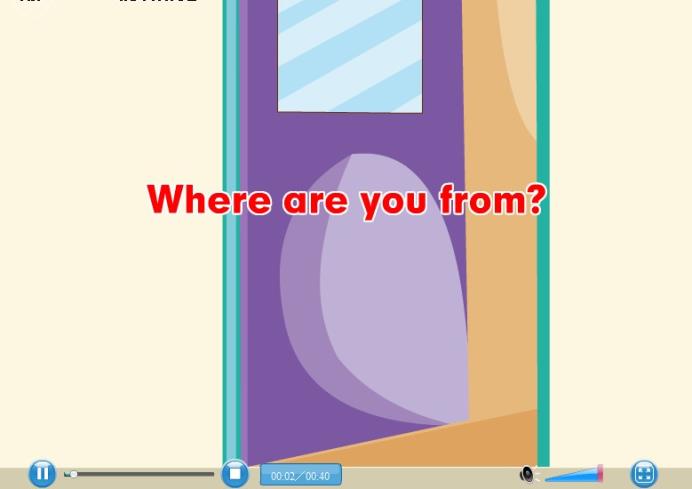 Let’s play接龙游戏

游戏规则：以小组为单位，组长将不同国籍的卡片发到每个组员手里，不互相询问图片内容。从组长开始进行，I’m from…Where are you from?组员依次快速说出自己的国籍，并继续往下询问。